TOÁN 2
Tập 2
Tuần 25
Bài 72: Em vui học toán – Tiết 1
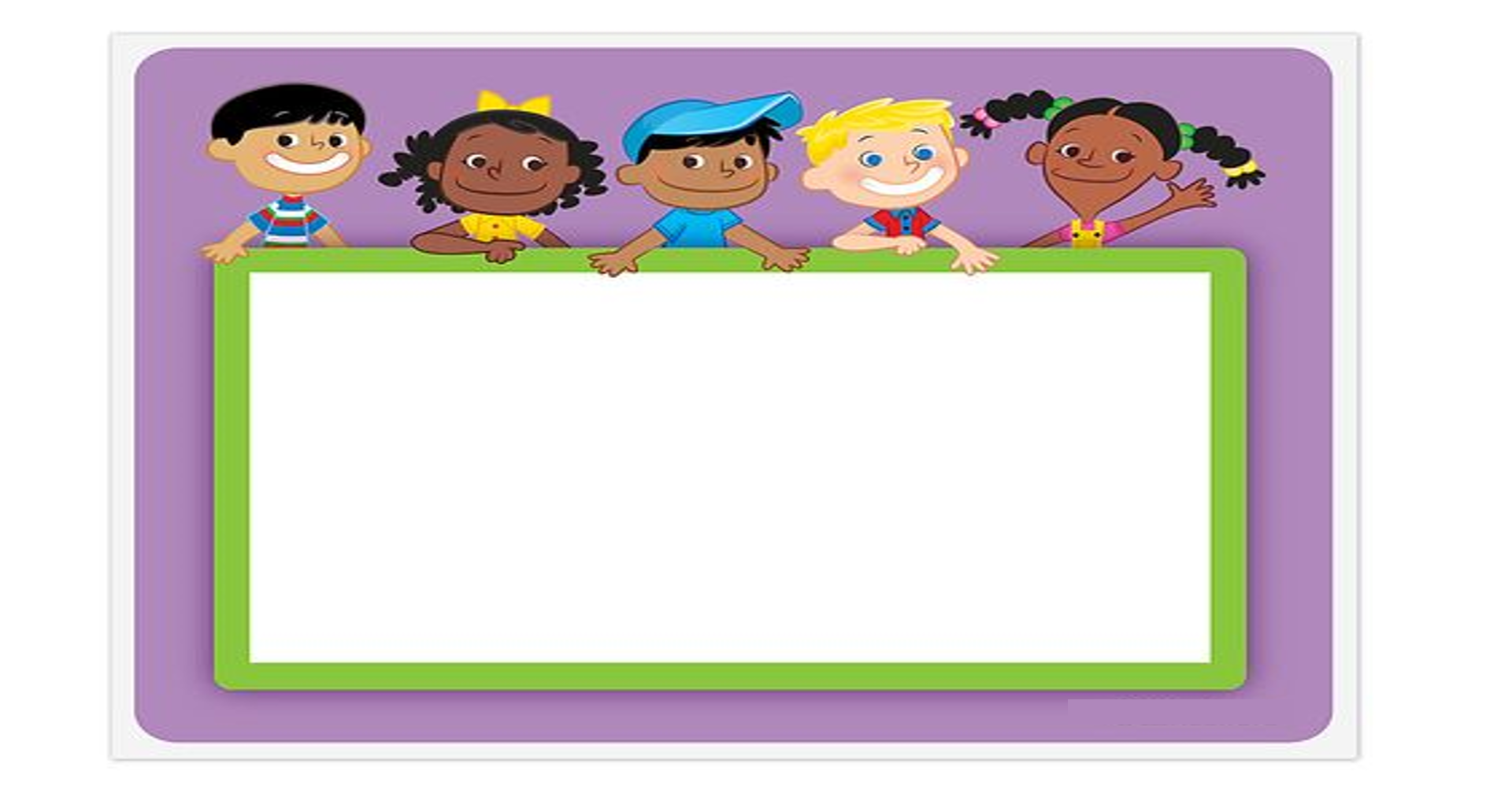 KHỞI ĐỘNG
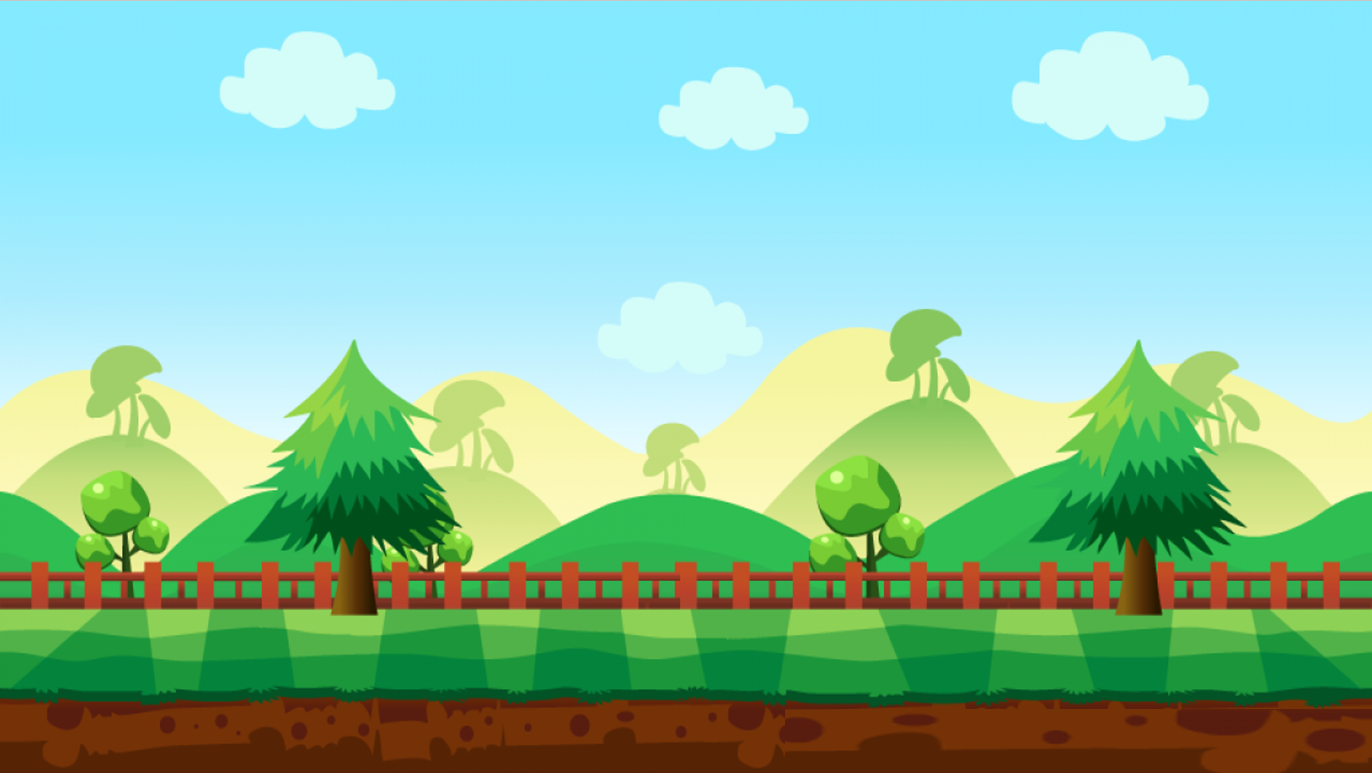 TRÒ CHƠI
 ĐÀO VÀNG
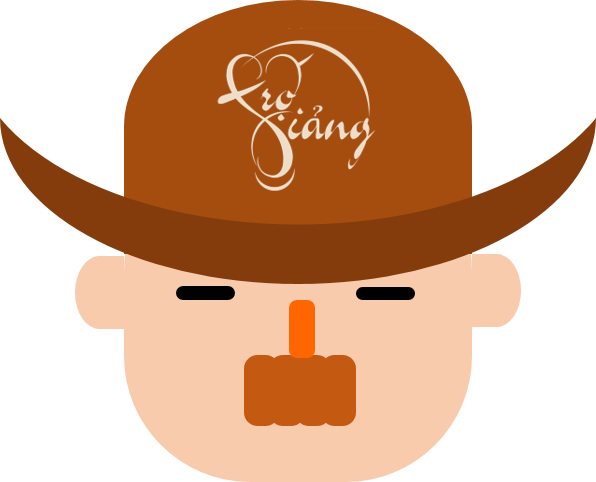 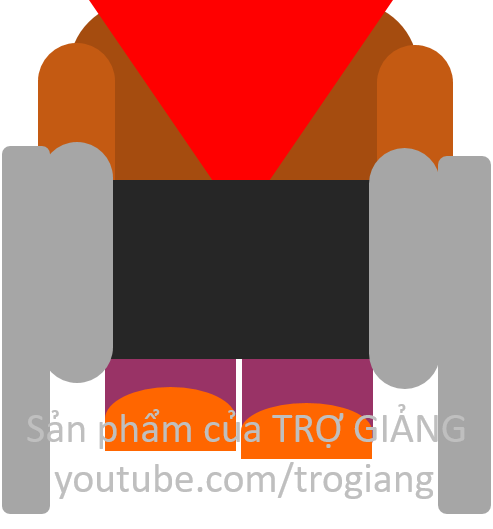 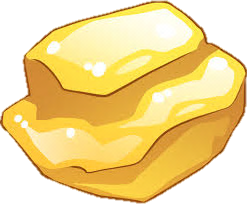 BẮT ĐẦU
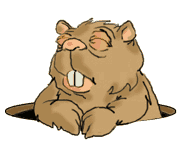 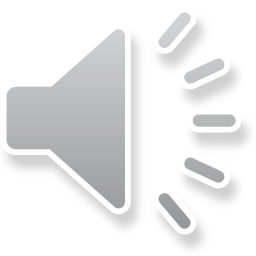 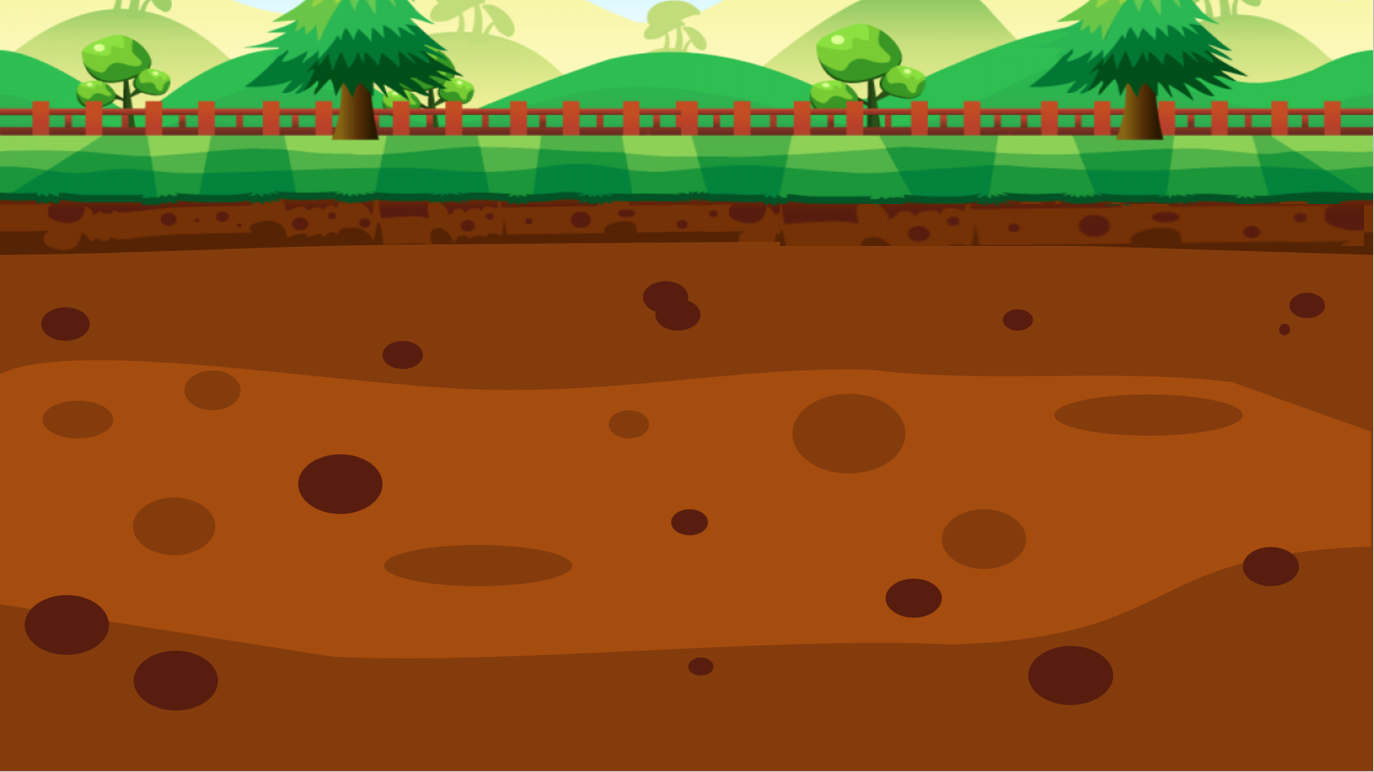 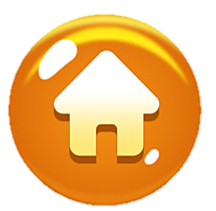 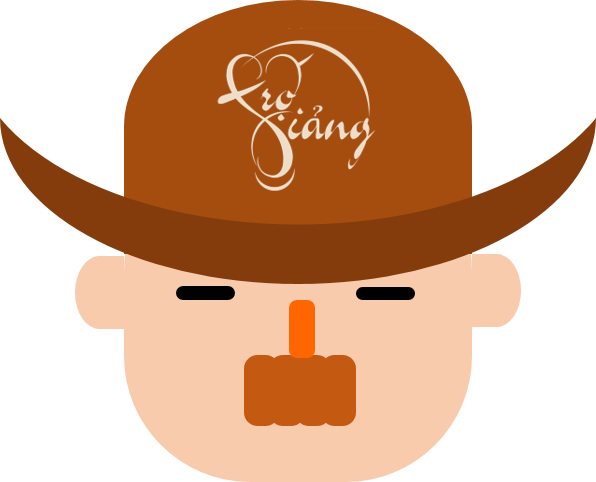 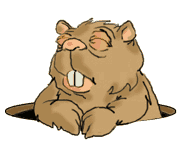 100$
150$
50$
20$
10$
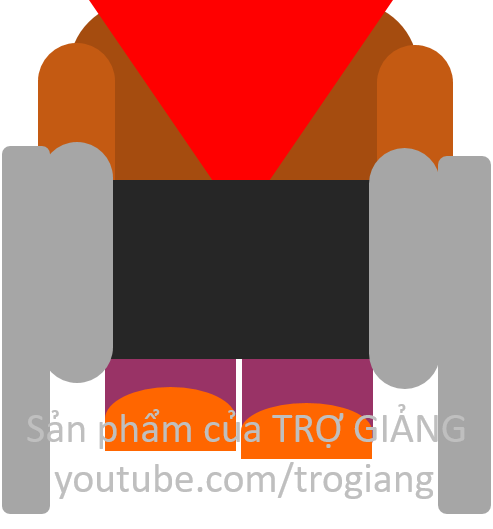 10$
100$
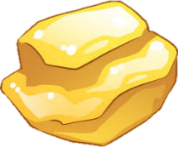 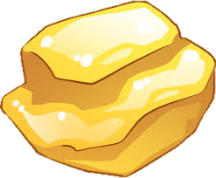 150$
20$
50$
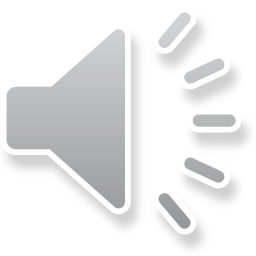 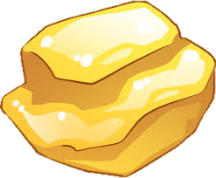 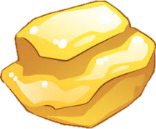 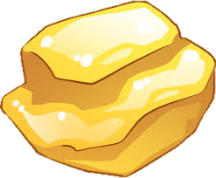 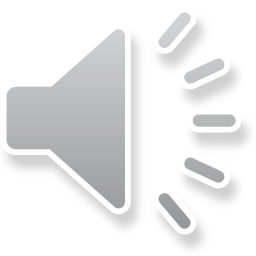 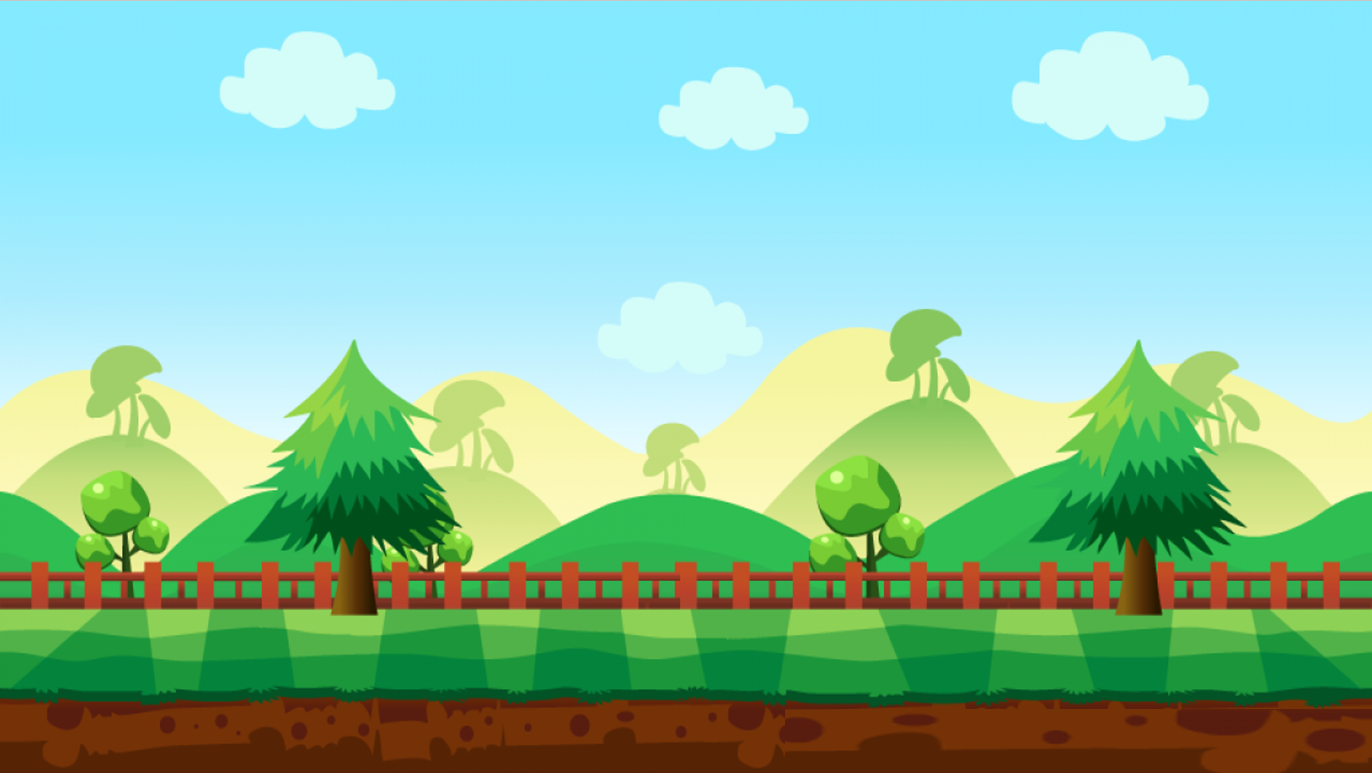 2 x 7 = ?
14
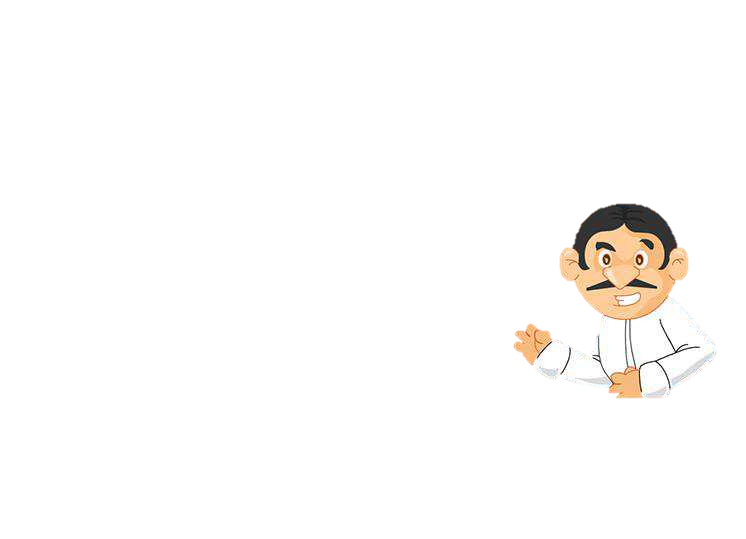 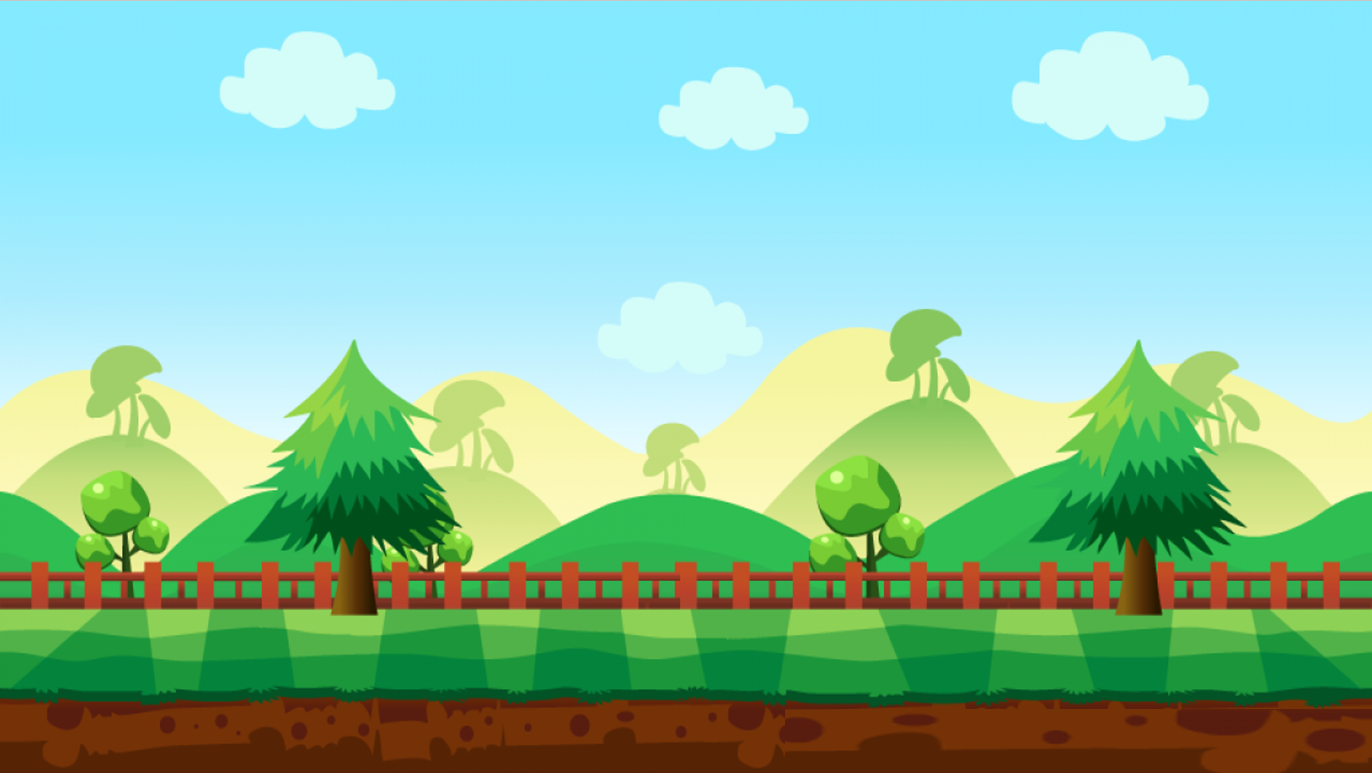 20
Tìm tích của 5 và 4
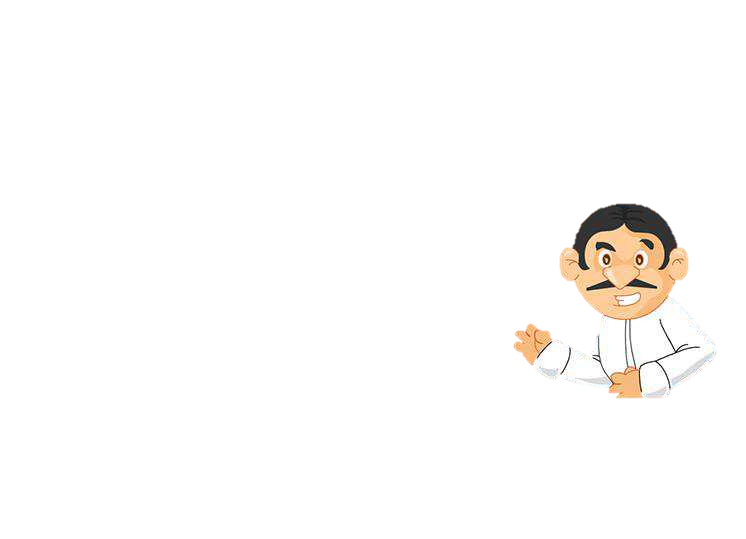 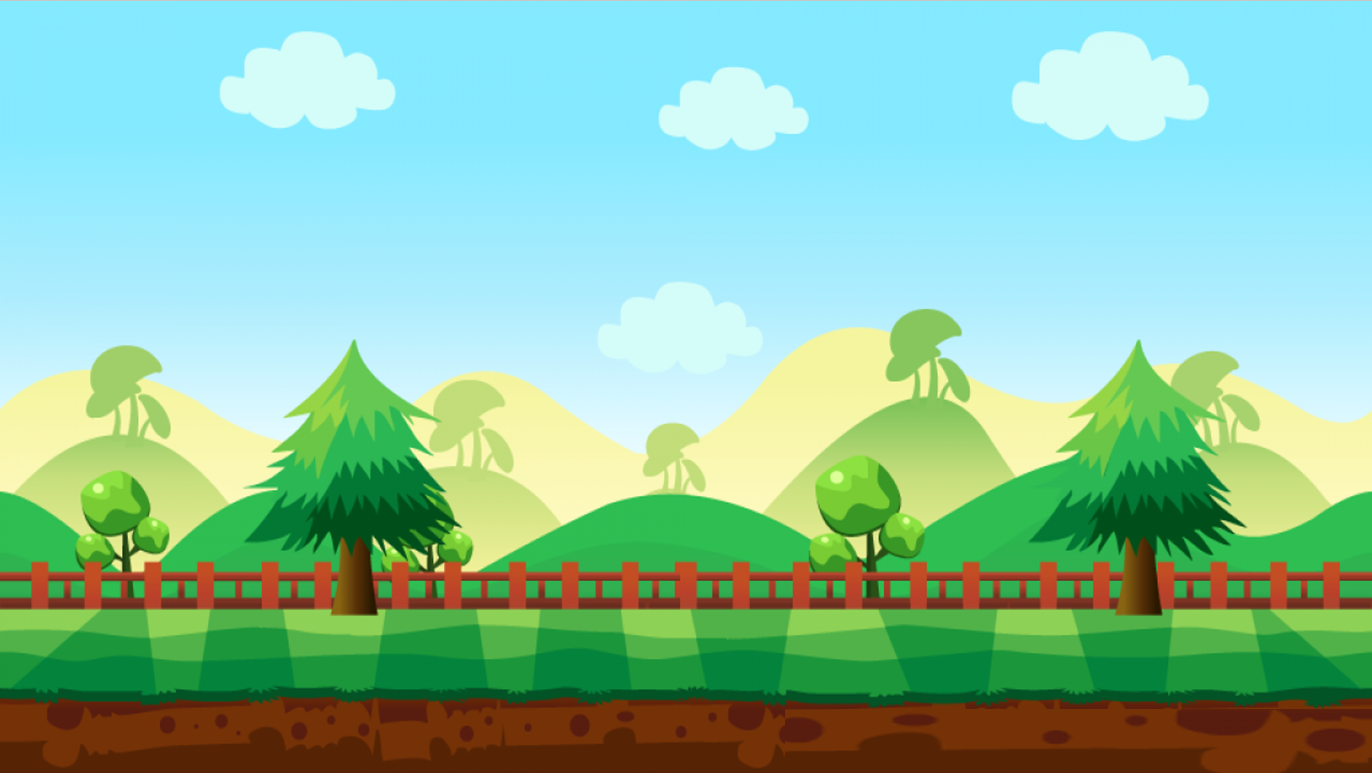 35 : 5 = ?
7
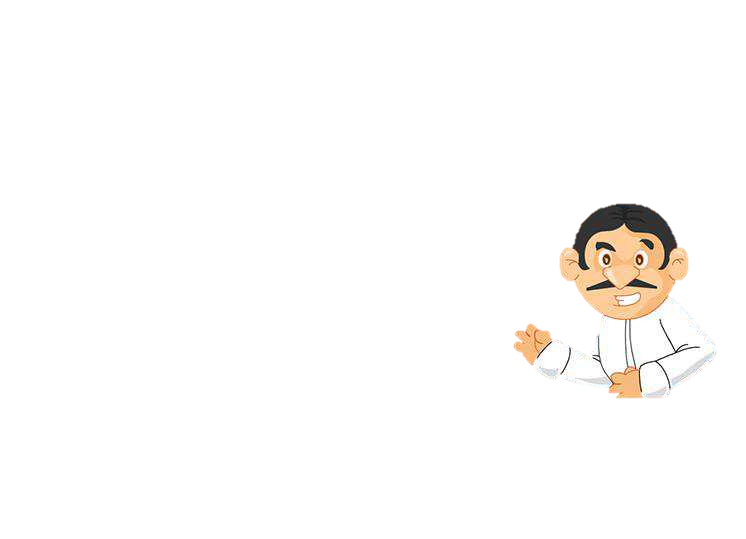 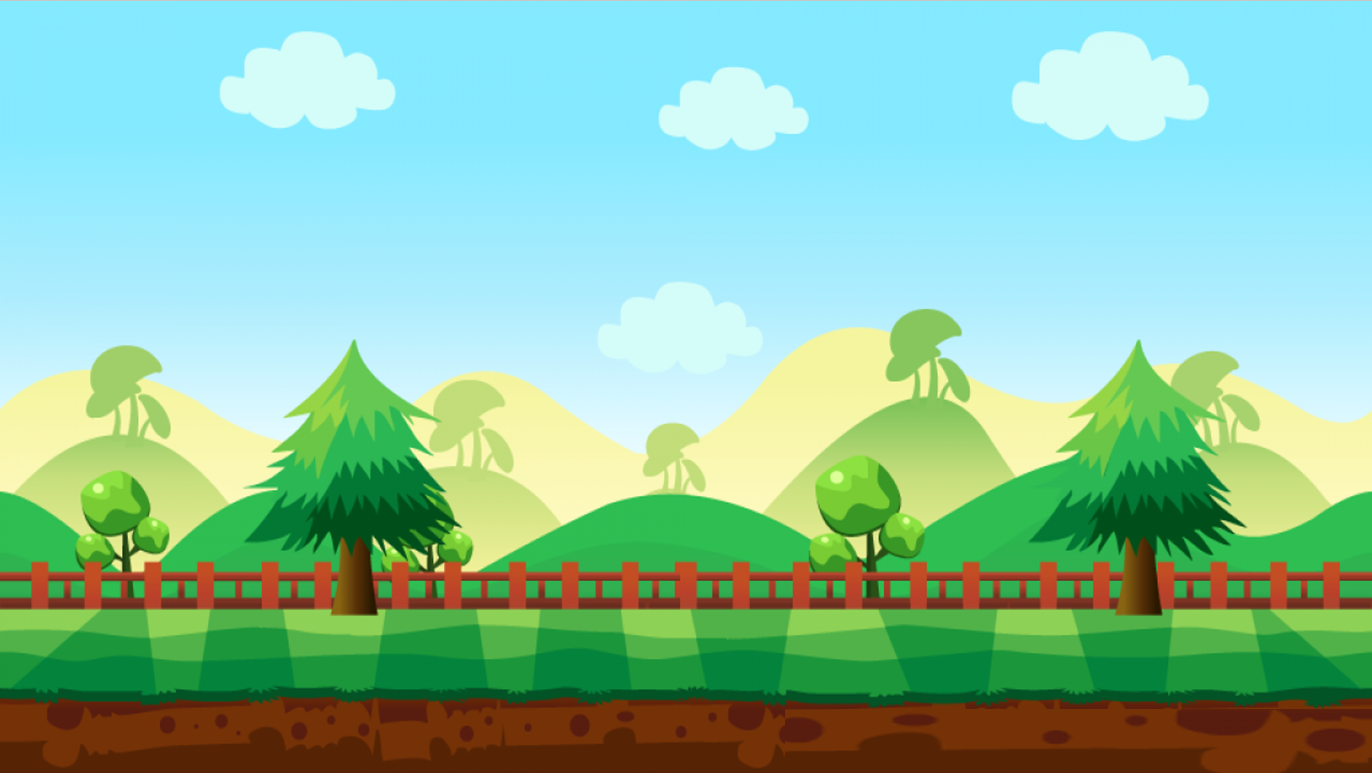 16 : 2 = ?
8
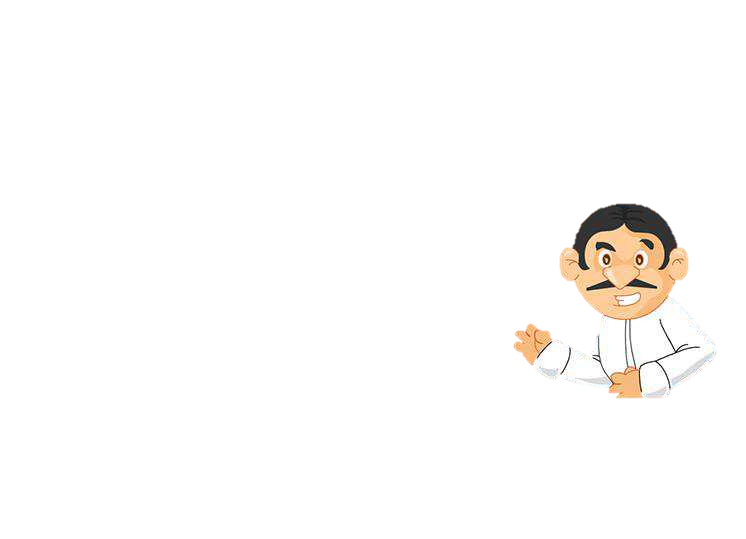 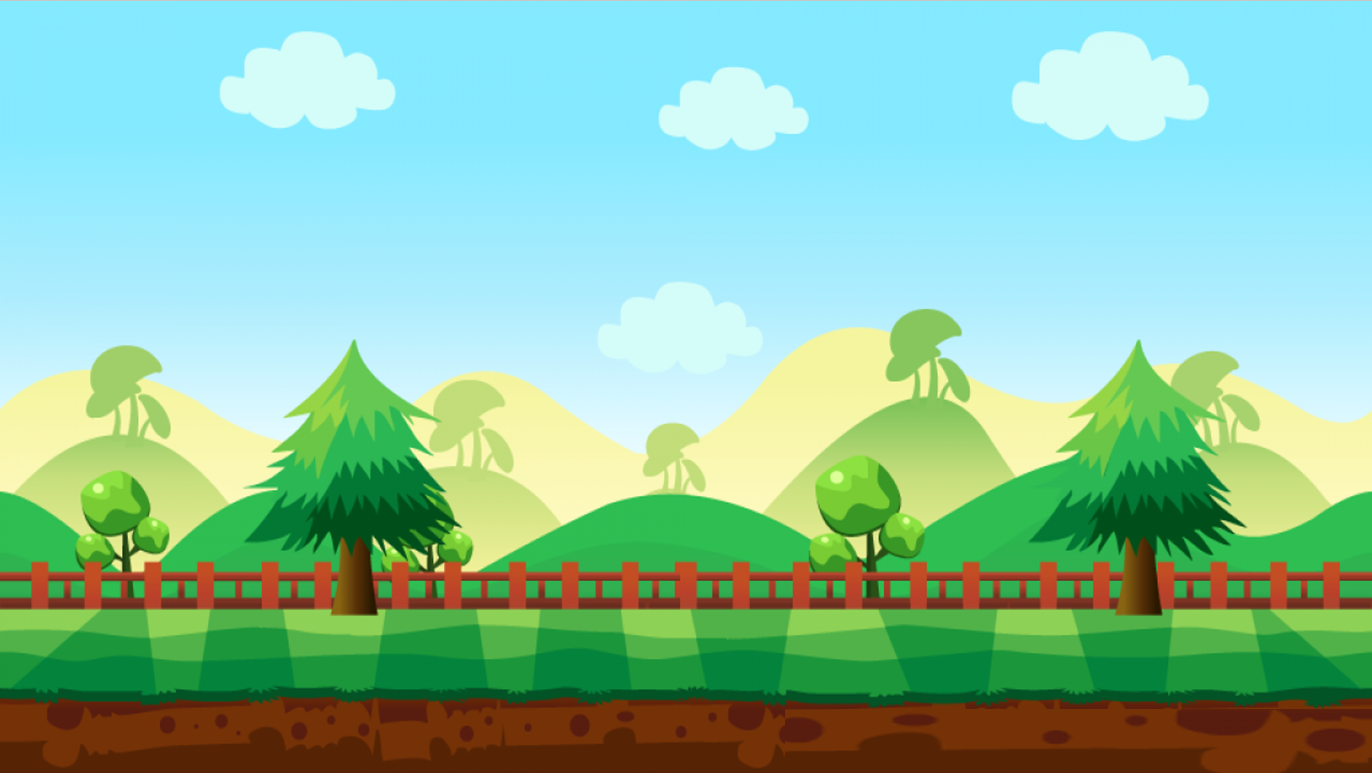 Tìm thương của 30 và 5
6
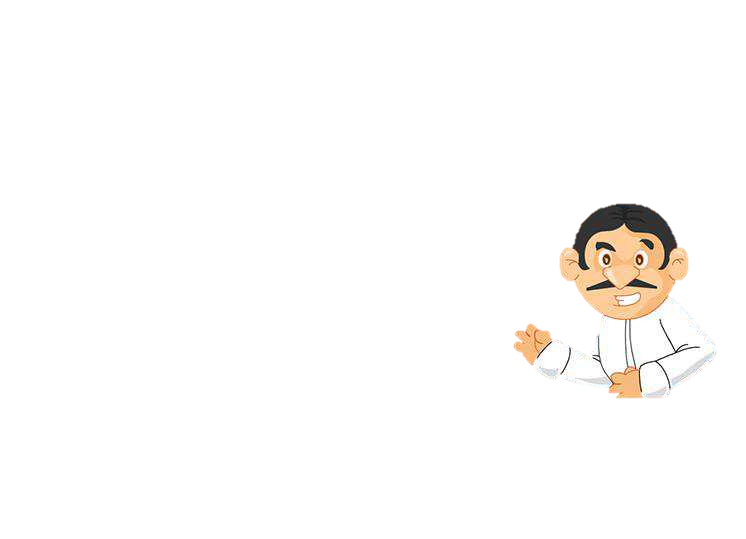 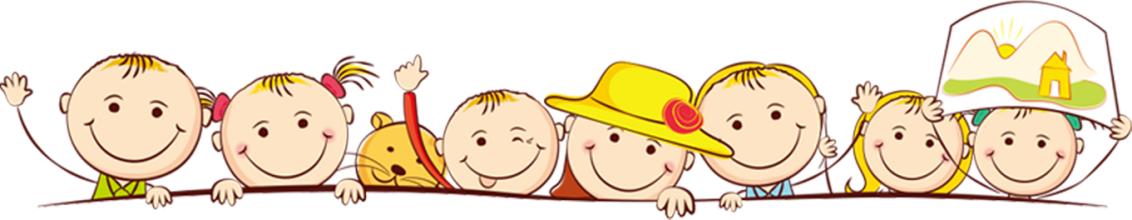 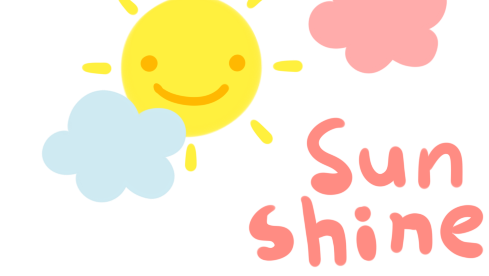 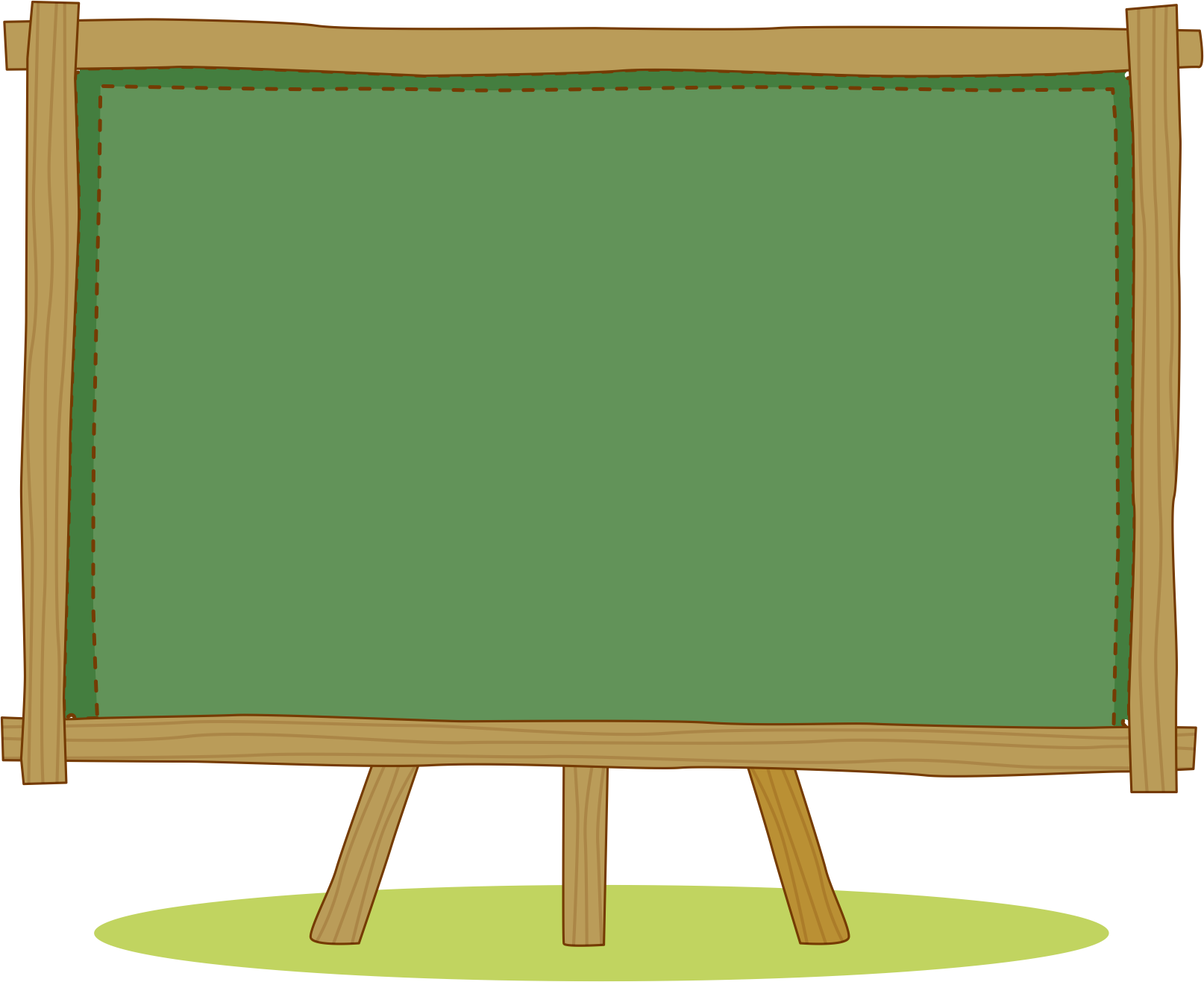 LUYỆN TẬP – 
THỰC HÀNH
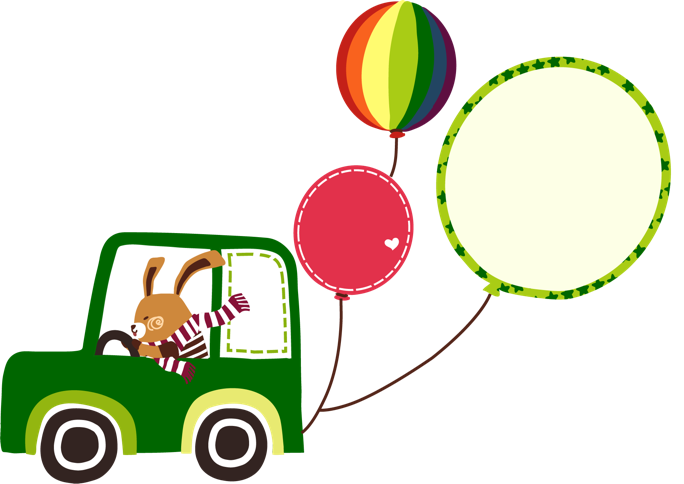 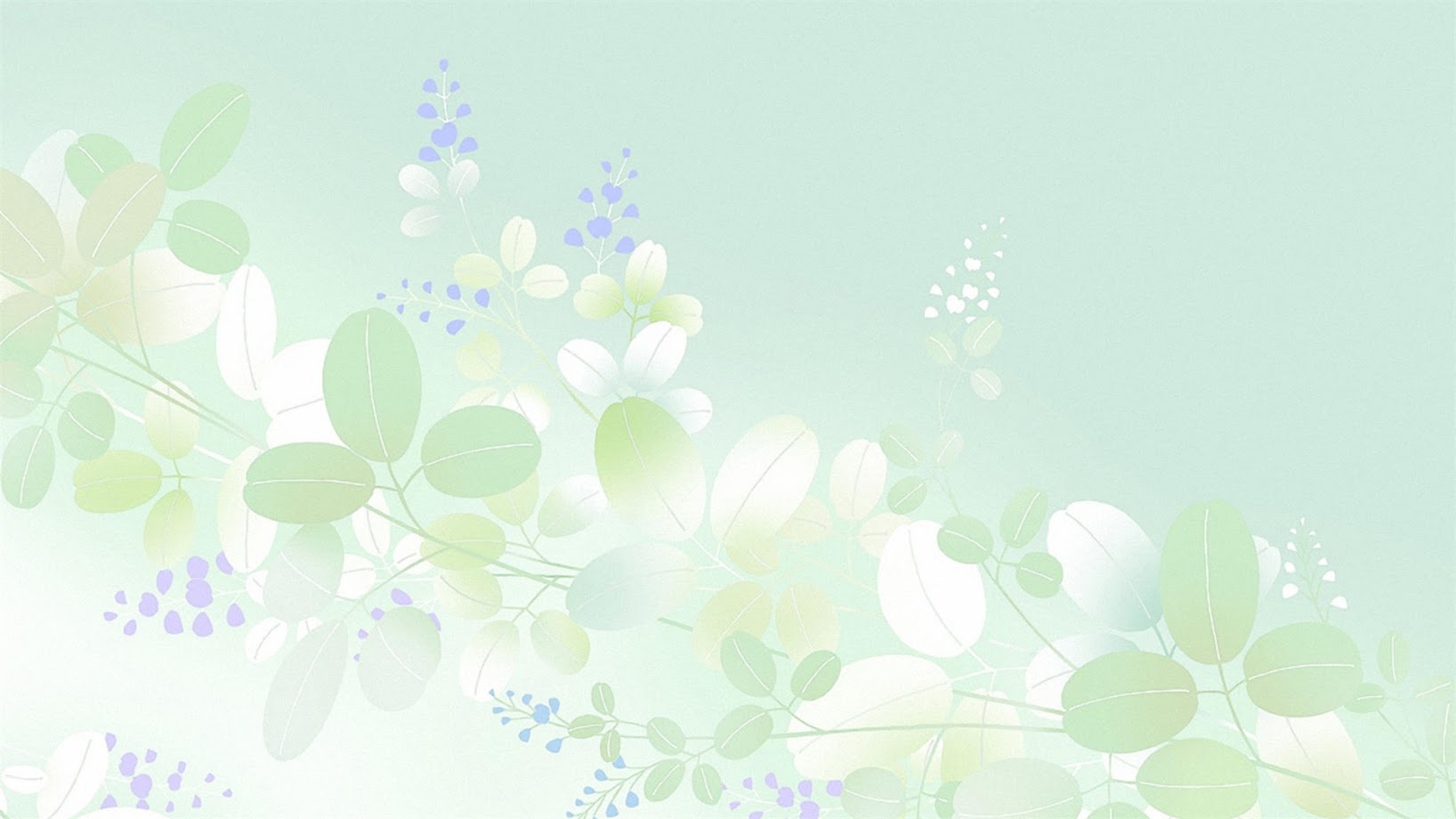 Thể hiện phép nhân, phép chia bằng nhiều cách.
1
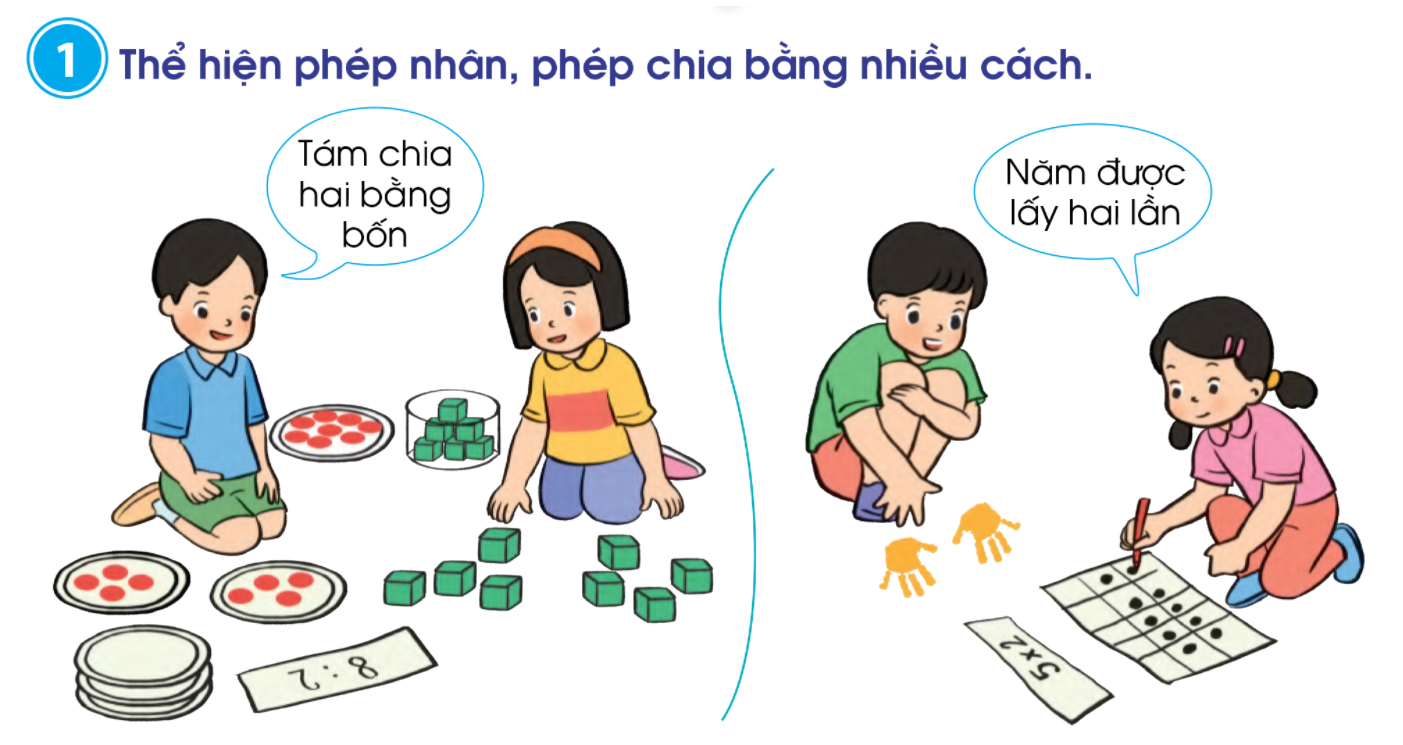 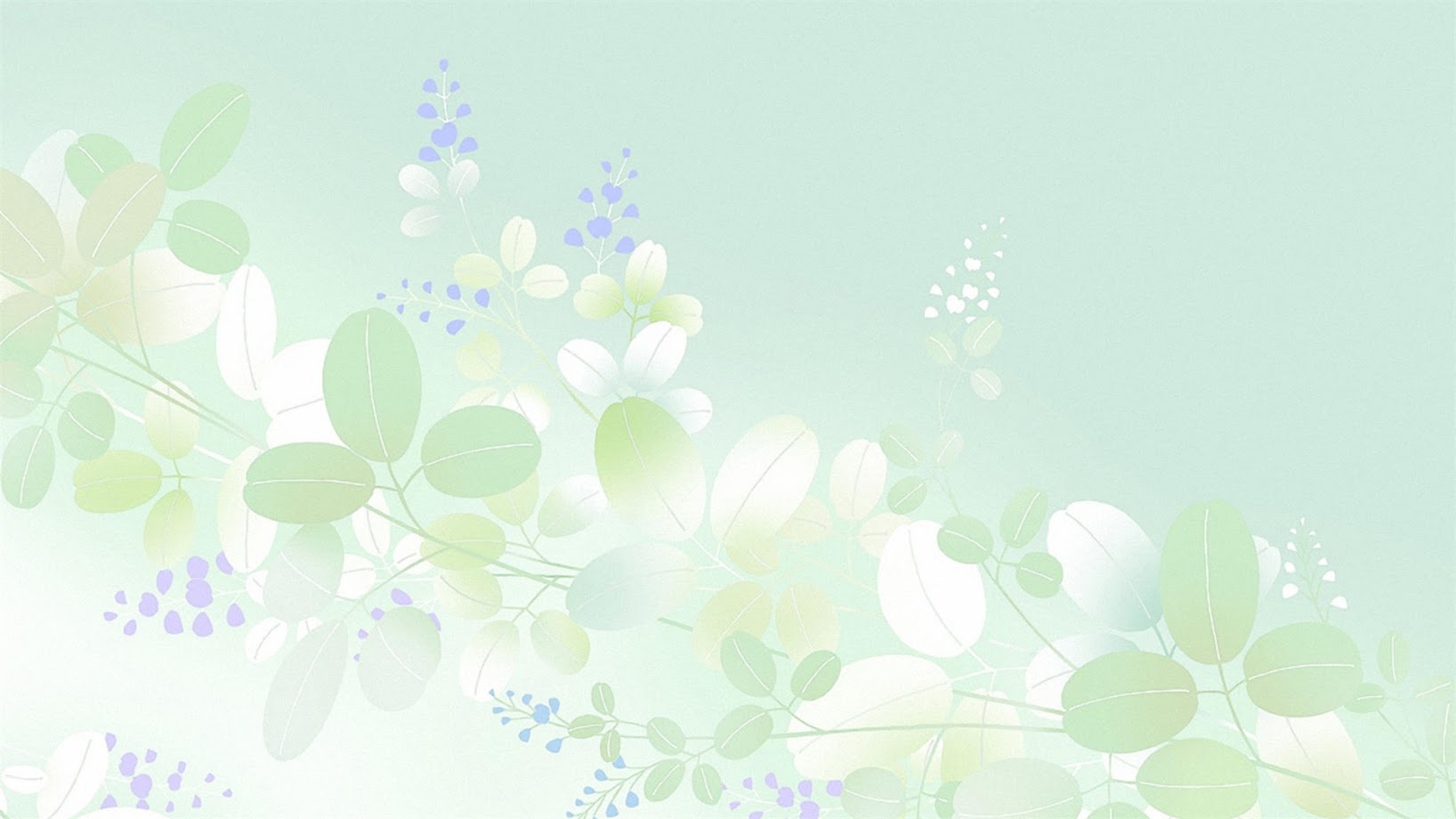 Sử dụng các đồ vật có dạng khối lập phương, khối hộp chữ nhật, khối trụ, khối cầu để tạo hình.
2
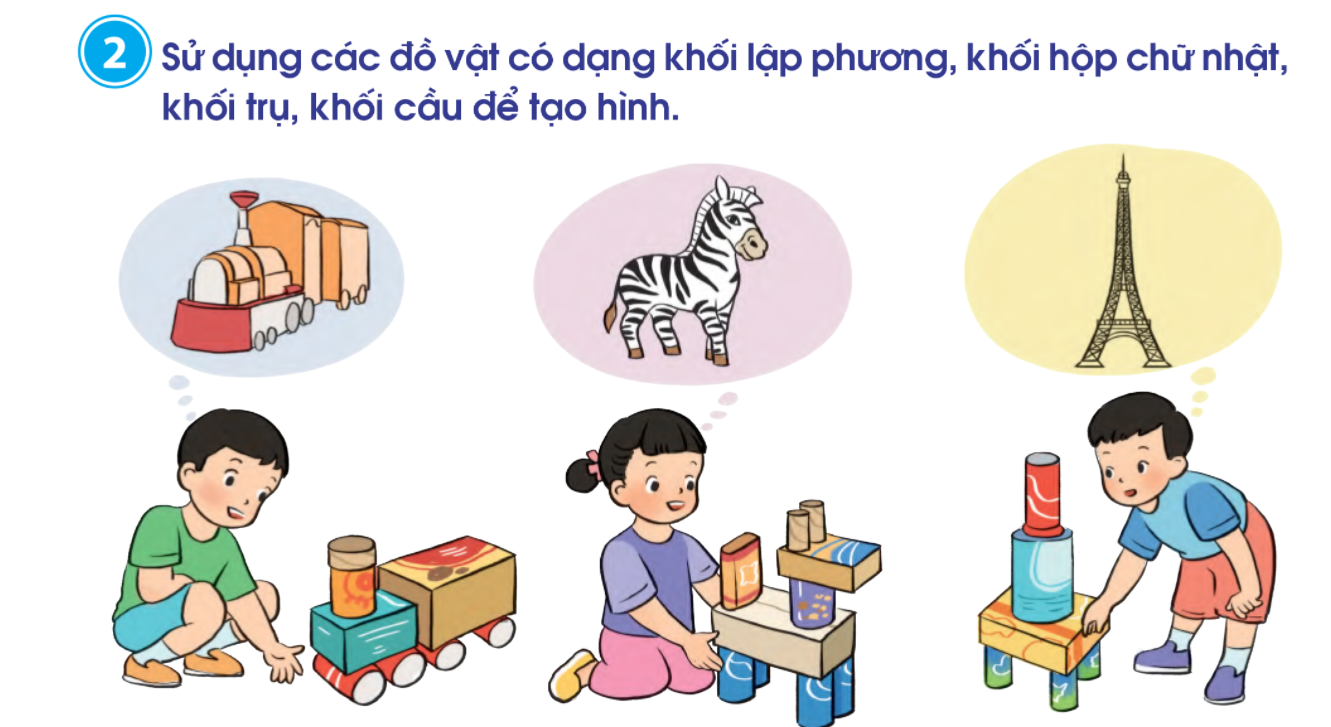 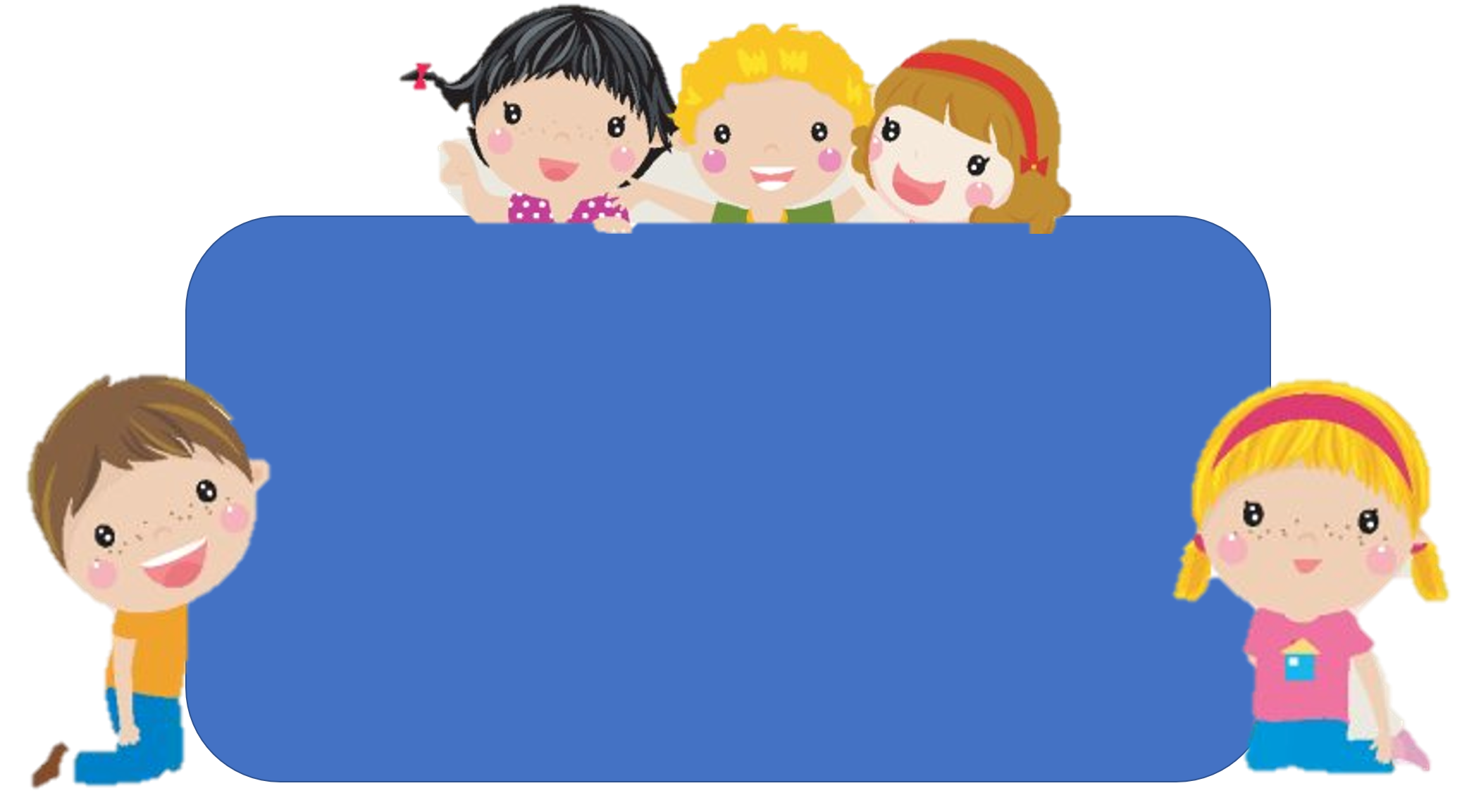 Để có thể làm tốt các bài tập trên em nhắn bạn điều gì?
Bài học hôm nay em biết thêm được điều gì?
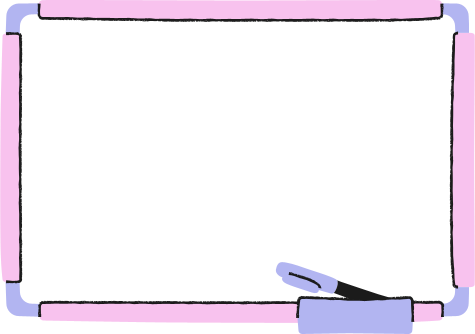 DẶN DÒ
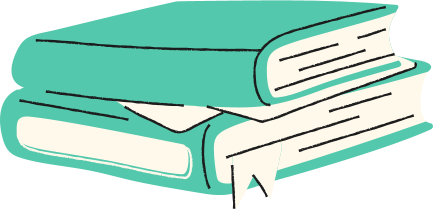